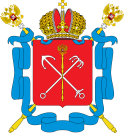 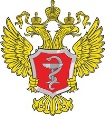 Внимание! Федеральная льгота!
Категории граждан, определённые Федеральным законом от 17.07.1999 №178-ФЗ «О  государственной социальной помощи»
Имеют право на получение набора социальных услуг, в том числе на бесплатное лекарственное  обеспечение
А Вы знаете, что средняя стоимость лечения некоторых  заболеваний достигает более 170 000 рублей в месяц?
5 причин  ВЕРНУТЬСЯ 
к лекарственному обеспечению
Лекарства 
или 
денежная компенсация???
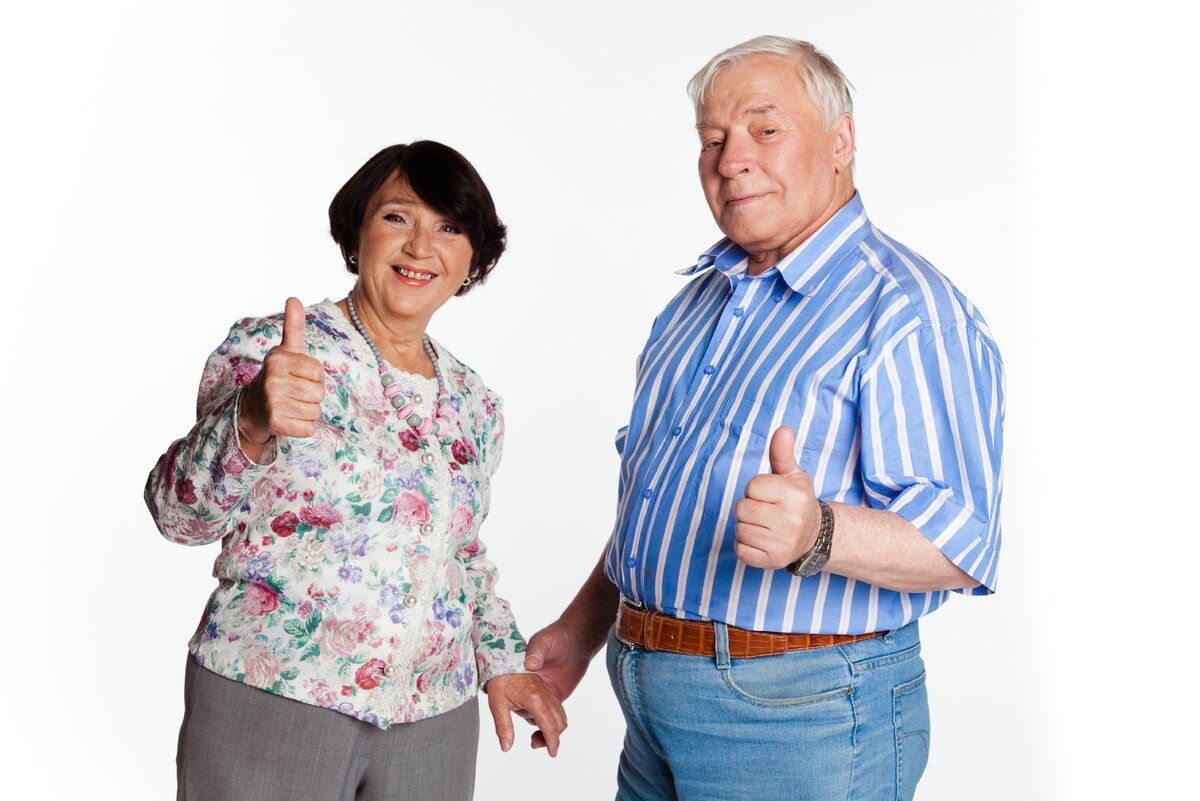 Гарантированное  право на лекарственное обеспечение

Обеспечение защиты Вас и ваших близких от дополнительных затрат, которые могут не соответствовать доходам Вашей семьи

Получение необходимой лекарственной помощи, в том числе дорогостоящей

Получение лекарственных средств гарантированного качества

Размер денежной компенсации не покрывает реальные затраты на необходимые лекарства
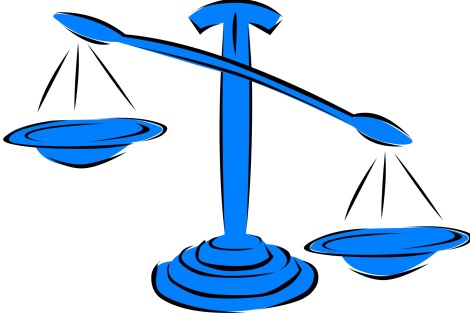 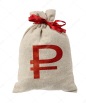 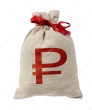 929,8
 руб в месяц
более 3000 
руб в месяц
Подайте заявление для возобновление получения бесплатной лекарственной помощи
 не ПОЗДНЕЕ 1 ОКТЯБРЯ !!!
Обращайтесь в Пенсионный фонд или МФЦ или Единый портал госуслуг или через личный кабинет официального сайта ПФР